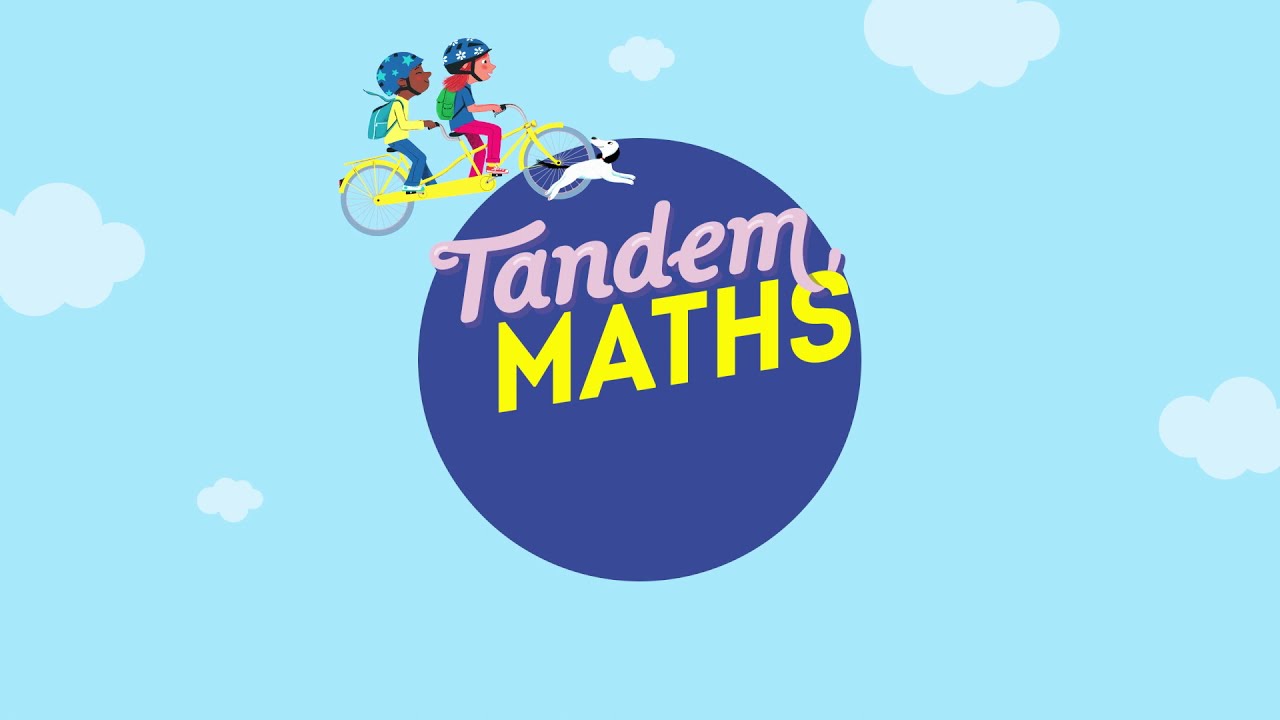 Période 5
Semaine 1
Lundi
www.maitresseherisson.com
Programme de la séance
Ateliers de jeux (2 x 25 min) :
- La bataille des grands nombres	
- Les aires : jeu du Pixel art
www.maitresseherisson.com
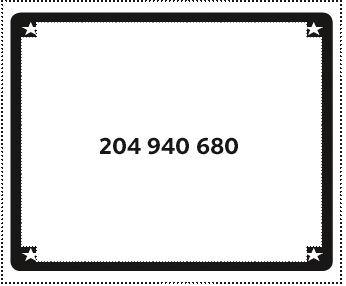 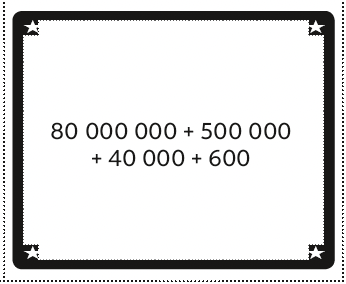 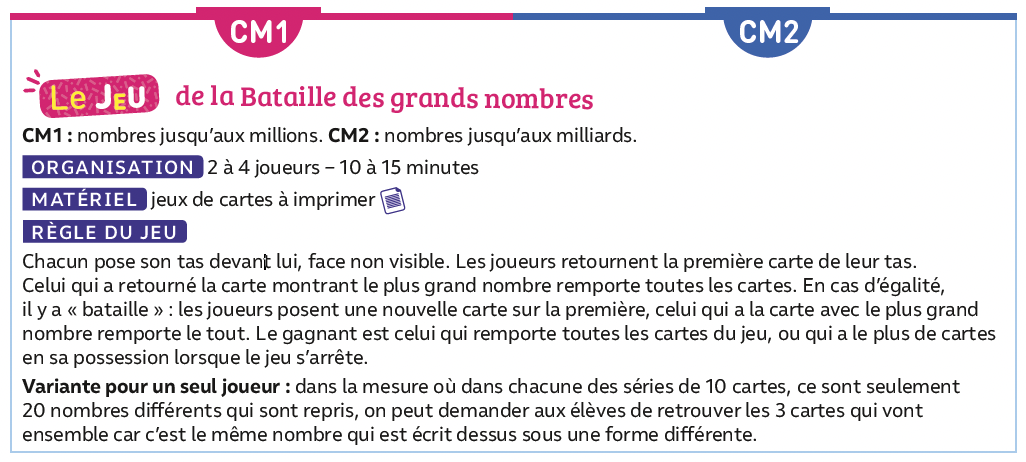 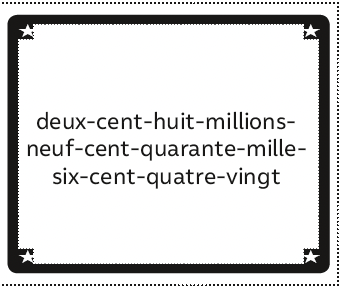 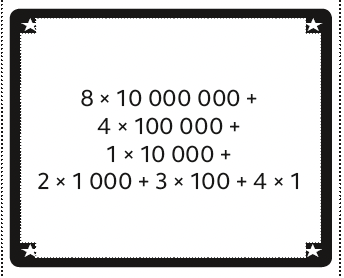 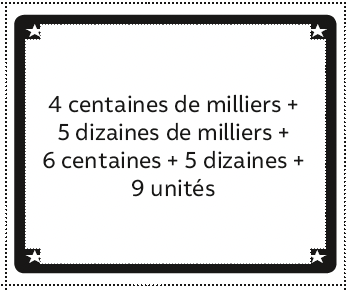 Nombres entiers : La bataille des grands nombres
www.maitresseherisson.com
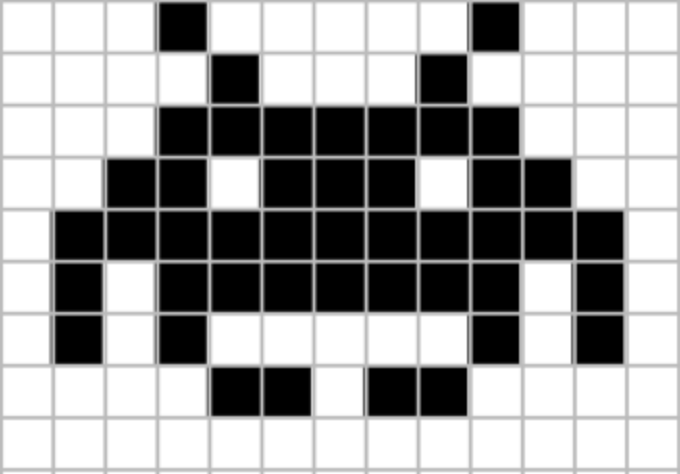 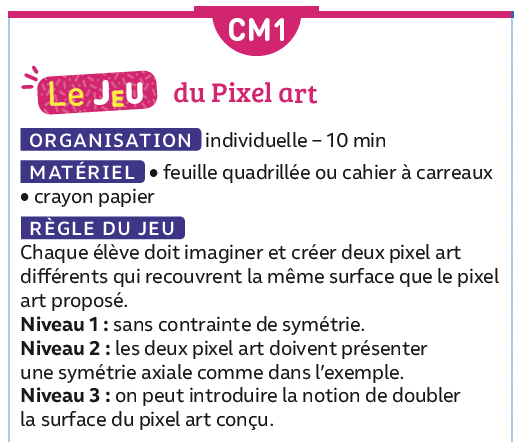 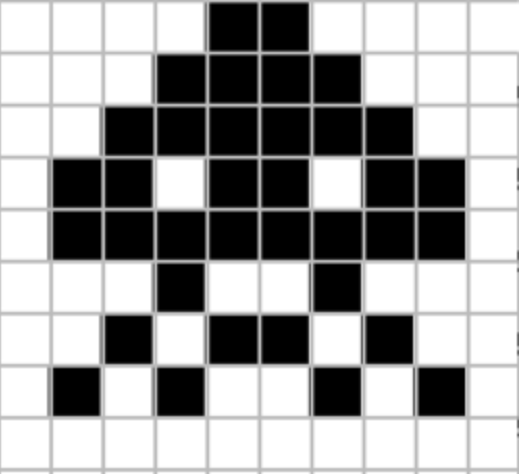 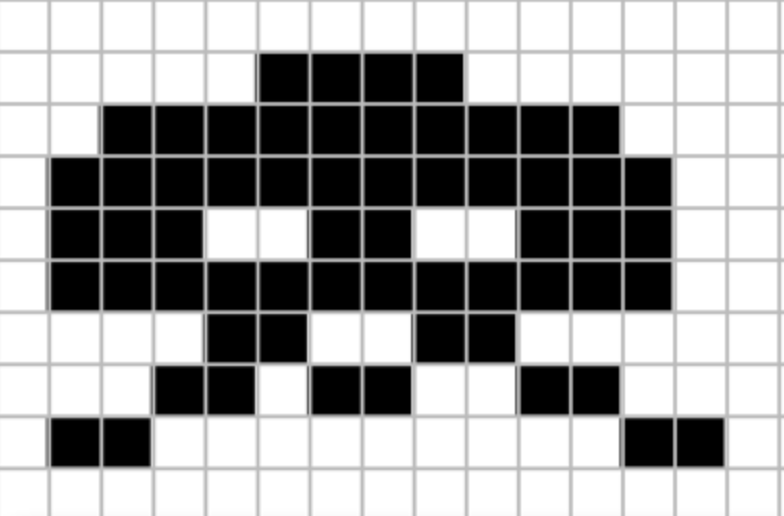 Les aires : Le jeu du pixel art
www.maitresseherisson.com
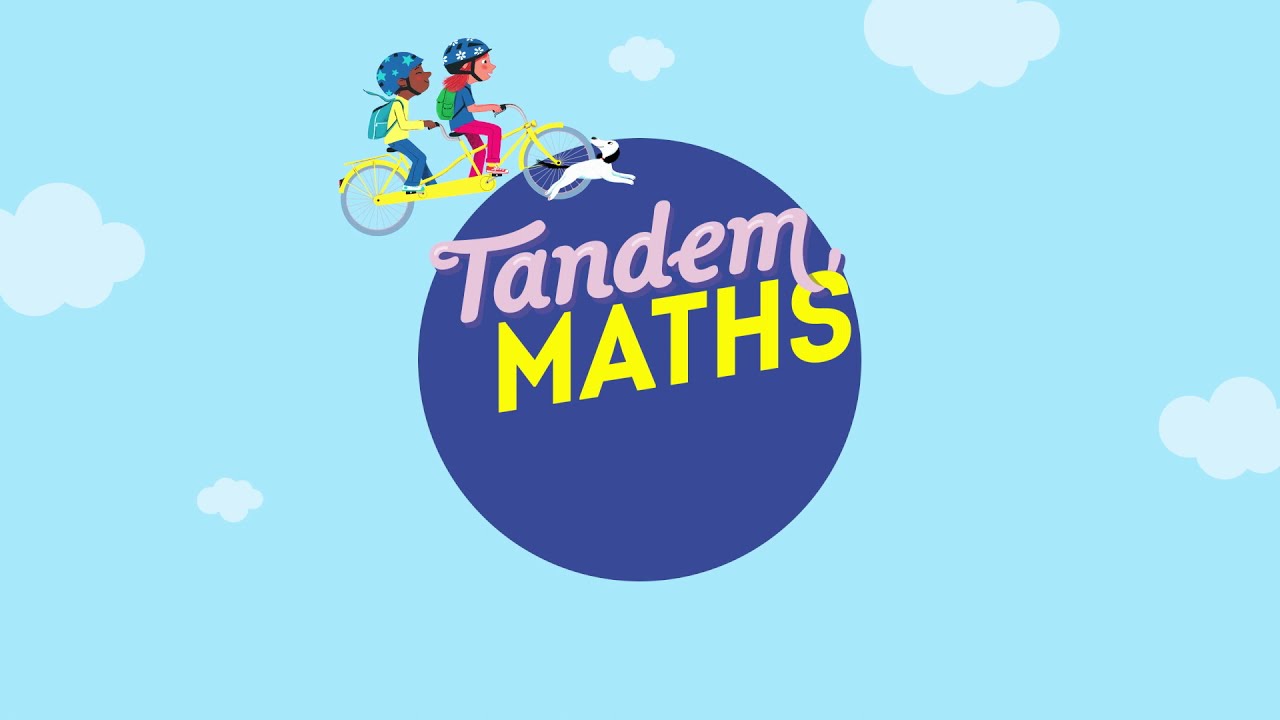 Période 5
Semaine 1
Mardi
www.maitresseherisson.com
- Calcul : Diviser deux nombres entiers, diviseur à plusieurs chiffres (séance1)
- Problèmes : entraînement
www.maitresseherisson.com
La directrice d’un musée constate qu’elle a accueilli 5 986 visiteurs durant le mois de février. 
Sachant que le musée a été ouvert 17 jours, combien de visiteurs sont venus au musée en moyenne par jour ?
CM1
Quelle opération doit-on poser pour résoudre ce problème ?
Calcul : Diviser 2 nombres entiers, diviseur à plusieurs chiffres
www.maitresseherisson.com
5 986 : 17
Résolution au tableau
CM1
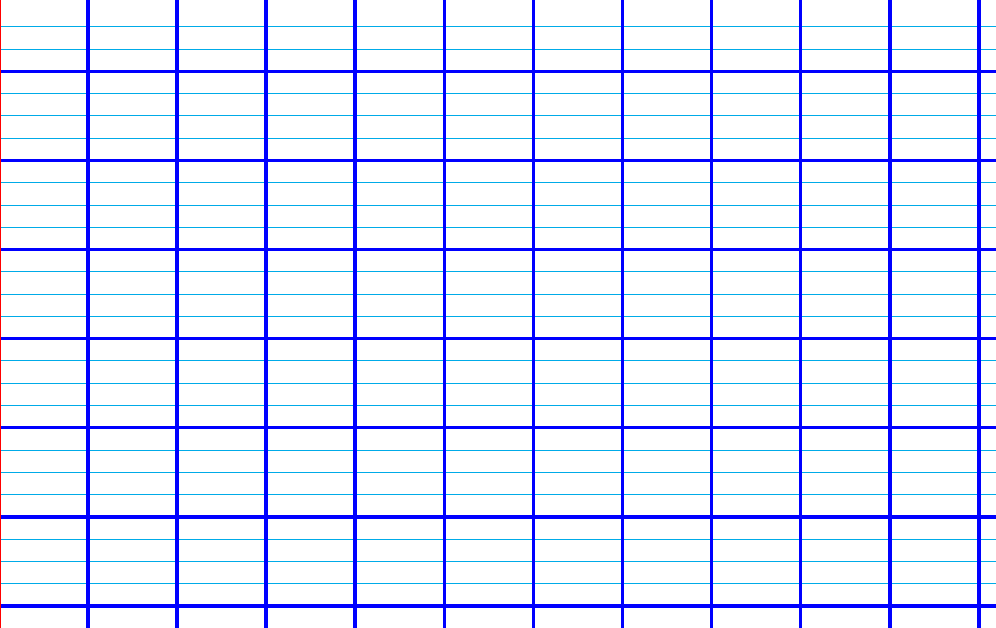 Poser l’opération en faisant attention à la présentation et en réservant l’espace de 3 chiffres au quotient en s’aidant de l’ordre de grandeur.
Calcul : Diviser 2 nombres entiers, diviseur à plusieurs chiffres
www.maitresseherisson.com
5 986 : 17
Résolution au tableau
CM1
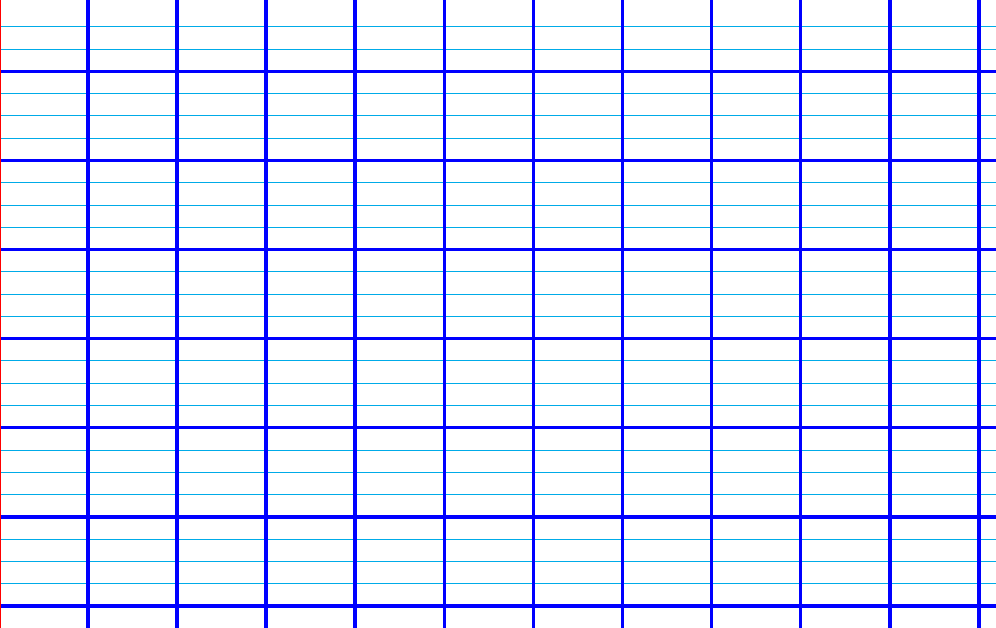 Construire la table des 17.
Calcul : Diviser 2 nombres entiers, diviseur à plusieurs chiffres
www.maitresseherisson.com
5 986 : 17
Résolution au tableau
Commencer la division en calculant le chiffre de la plus grande valeur du quotient.
On utiliser la table du diviseur, on se rapproche le plus possible du nombre de centaines du dividende.
CM1
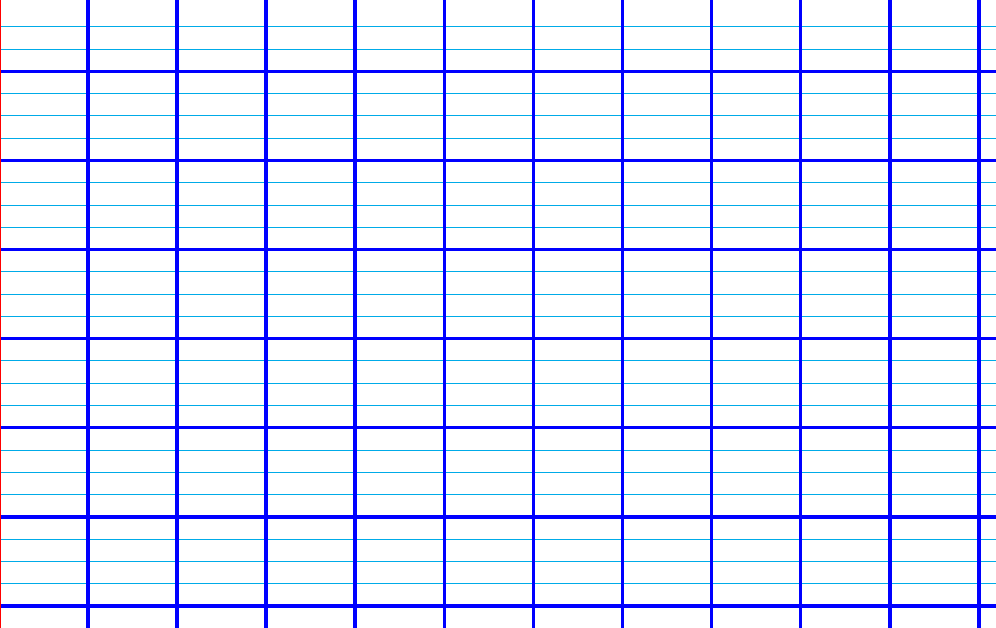 Calcul : Diviser 2 nombres entiers, diviseur à plusieurs chiffres
www.maitresseherisson.com
5 986 : 17
Résolution au tableau
CM1
Ici, en 59 combien de fois 17 ? 
3 fois et 3 x 17c = 51c
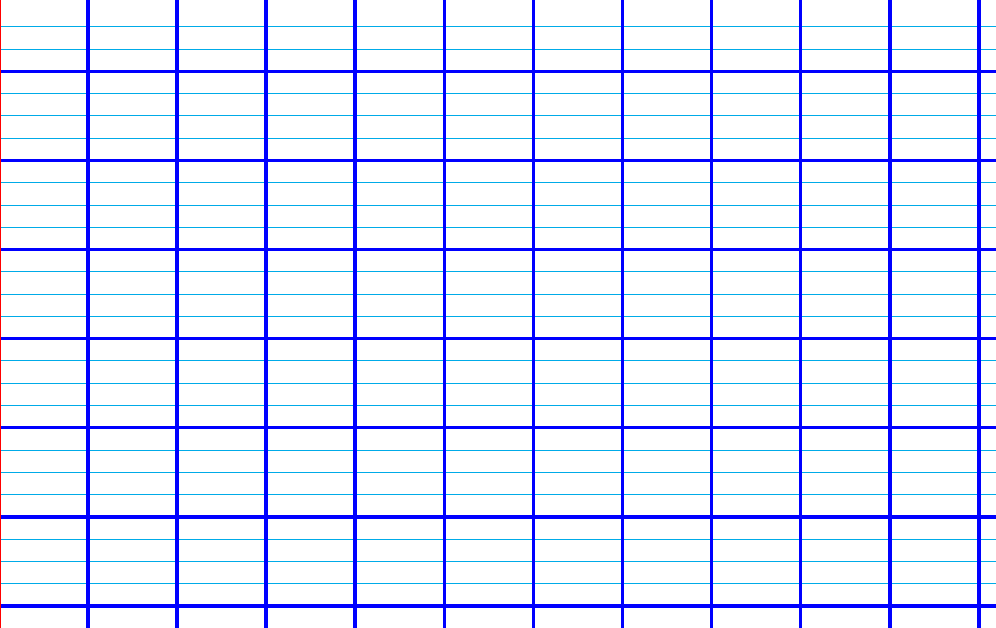 Calcul : Diviser 2 nombres entiers, diviseur à plusieurs chiffres
www.maitresseherisson.com
5 986 : 17
Résolution au tableau
CM1
Ici, en 59 combien de fois 17 ? 
3 fois et 3 x 17c = 51c
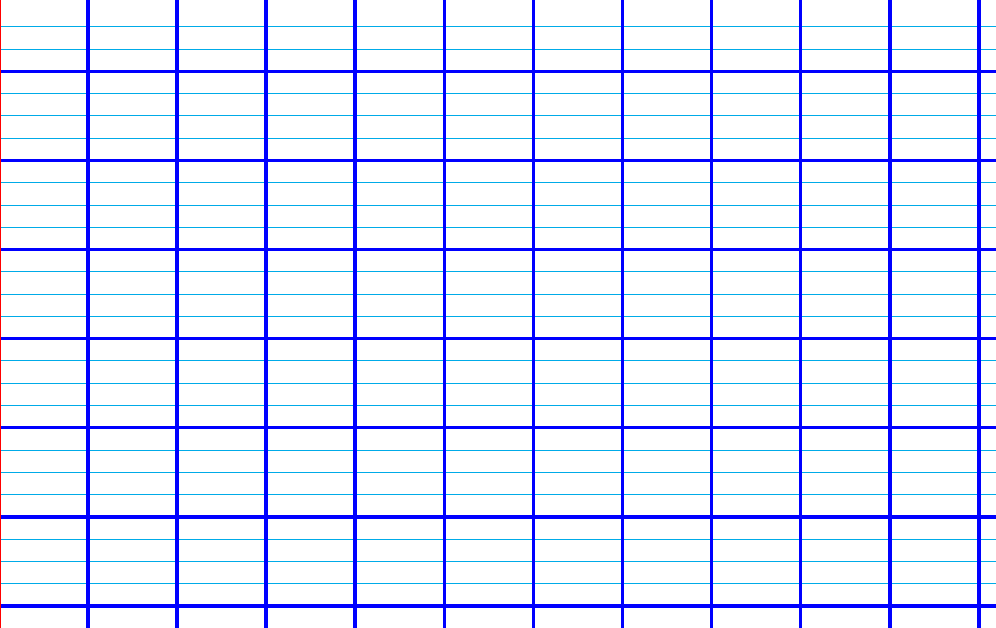 Faire la soustraction intermédiaire :
Ici, 59c – 51c,
c’est-à-dire 8c.
Calcul : Diviser 2 nombres entiers, diviseur à plusieurs chiffres
www.maitresseherisson.com
5 986 : 17
Résolution au tableau
CM1
Calculer les autres chiffres du quotient en utilisant le même procédé.
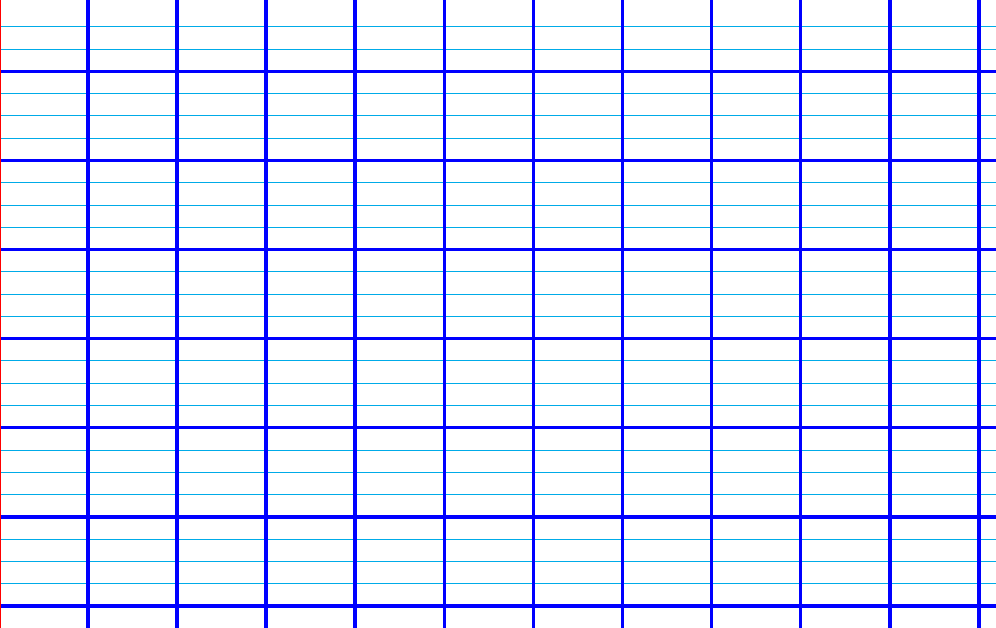 Calcul : Diviser 2 nombres entiers, diviseur à plusieurs chiffres
www.maitresseherisson.com
5 986 : 17
Résolution au tableau
CM1
Vérifier que le reste est plus petit que le diviseur.
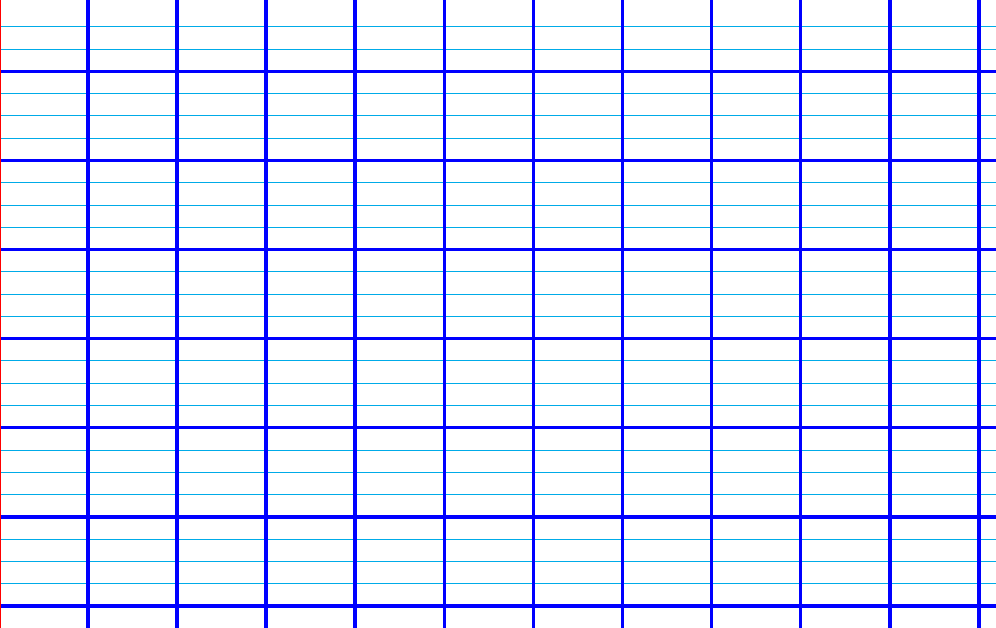 Ici, 1 est plus petit que 17.
Calcul : Diviser 2 nombres entiers, diviseur à plusieurs chiffres
www.maitresseherisson.com
CM1
À partir de
3’44
Calcul : Diviser 2 nombres entiers, diviseur à plusieurs chiffres
www.maitresseherisson.com
Ex. 13 p.258, 19 p.259, 32 p.260 / BONUS : 46 p.261
CM1
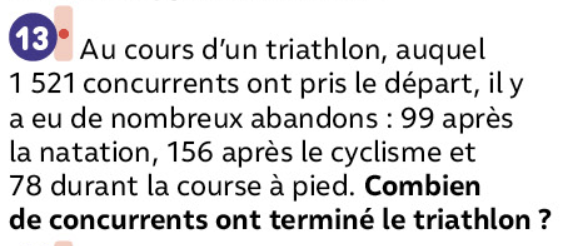 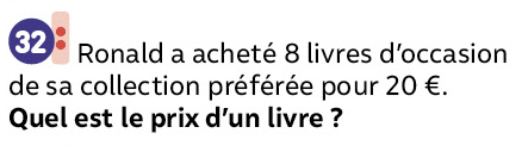 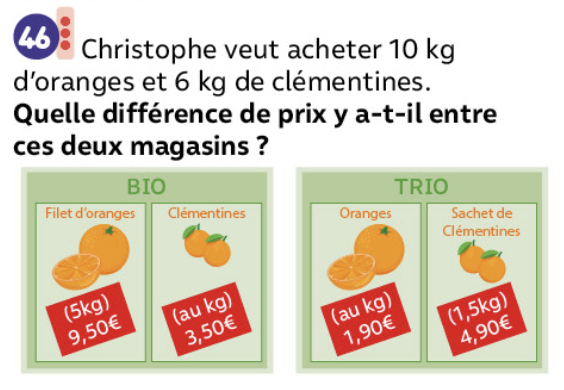 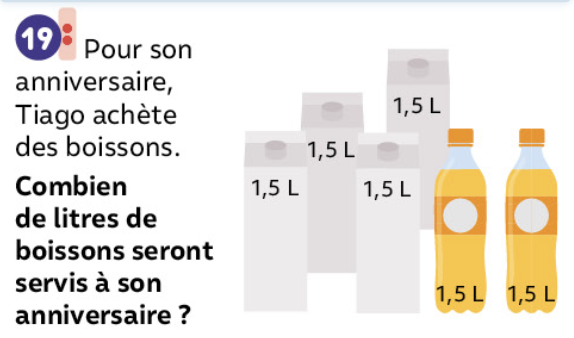 Problèmes : Entraînement
www.maitresseherisson.com
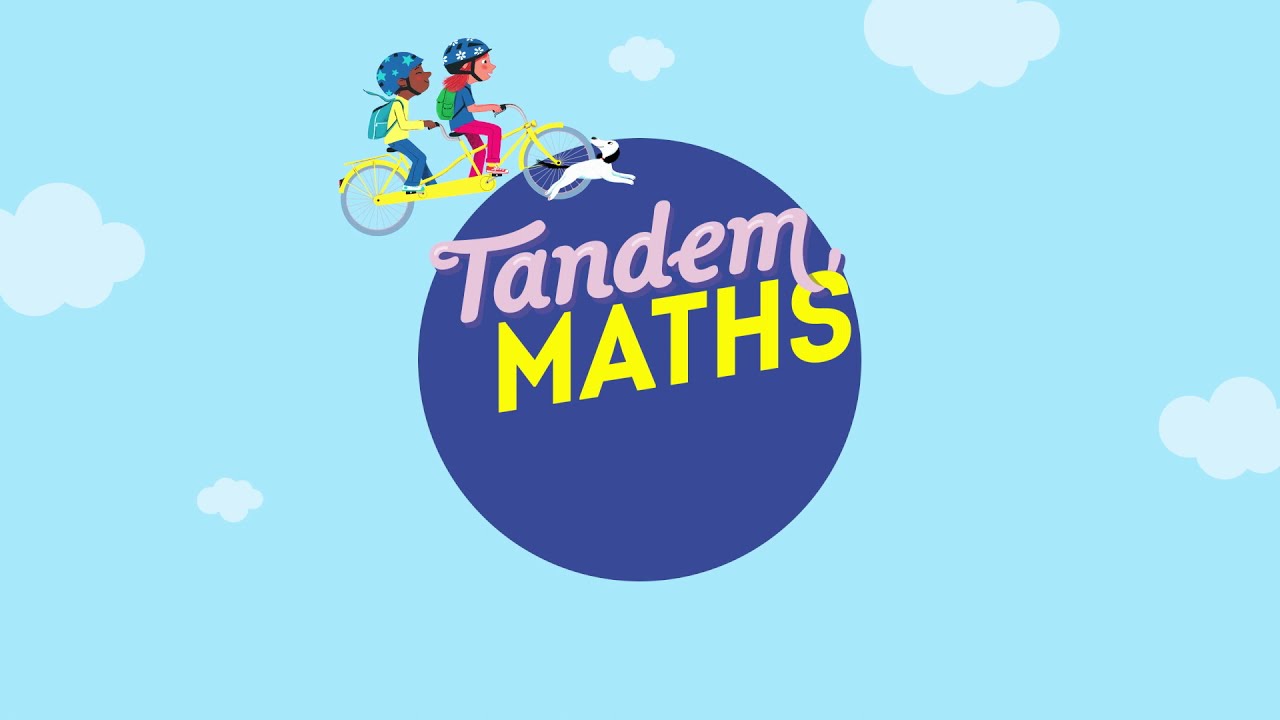 Période 5
Semaine 1
Jeudi
www.maitresseherisson.com
- Calcul : Diviser deux nombres entiers, diviseur à plusieurs chiffres (séance2)
- Problèmes : entraînement
www.maitresseherisson.com
Calcul : Diviser deux nombres entiers, diviseur à plusieurs chiffres (séance2)
www.maitresseherisson.com
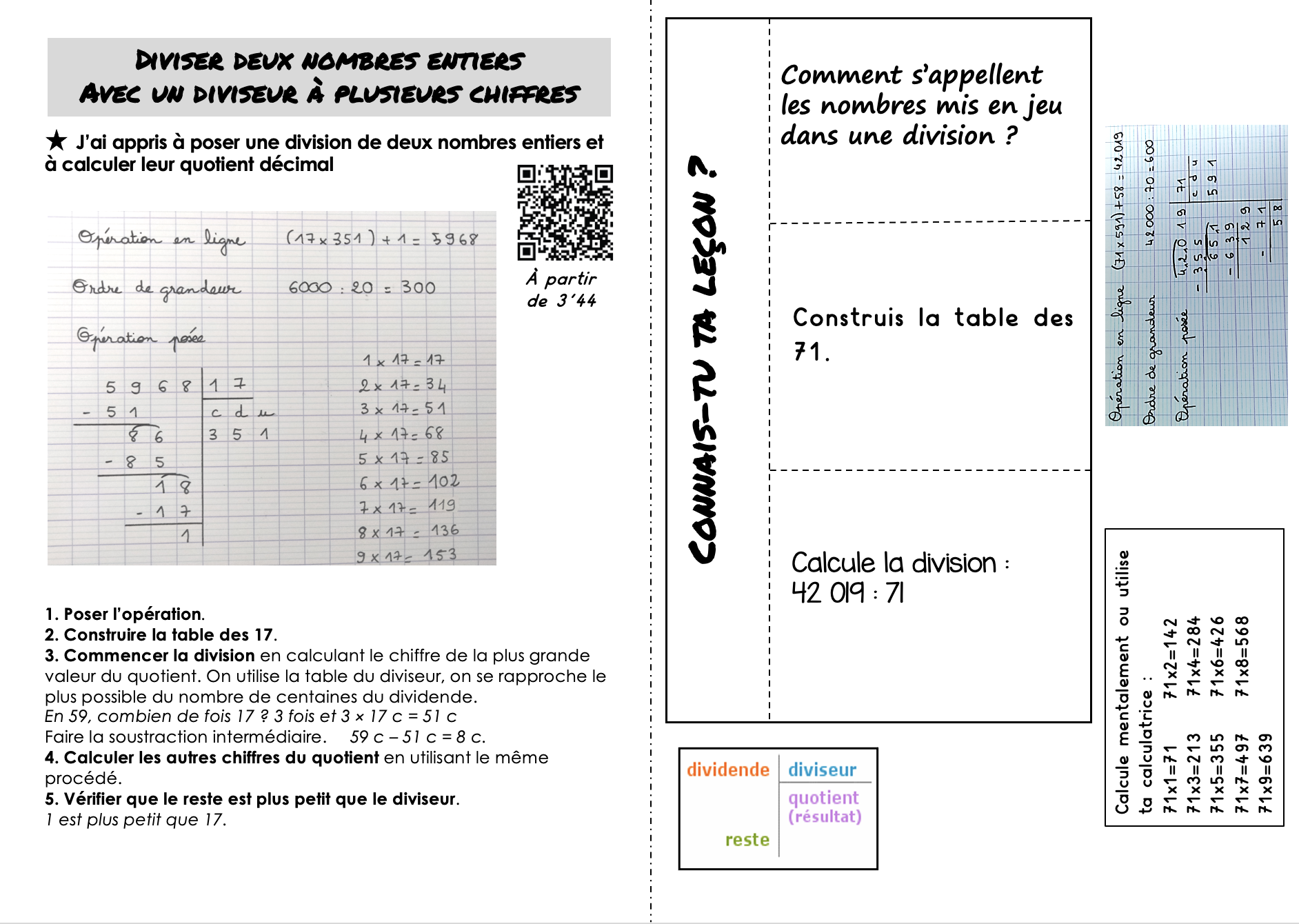 Mémo
CM1
Calcul : Diviser 2 nombres entiers (diviseur à plusieurs chiffres)
www.maitresseherisson.com
CM1
Entraînement
2 675 : 25
10 014 : 46
7 936 : 34
6 638 : 109
Calcul : Diviser 2 nombres entiers (diviseur à plusieurs chiffres)
www.maitresseherisson.com
Problèmes : entraînement
www.maitresseherisson.com
Ex. 11 p.258, 17 p.259, 29 p.260 / BONUS : 48 p.261
CM1
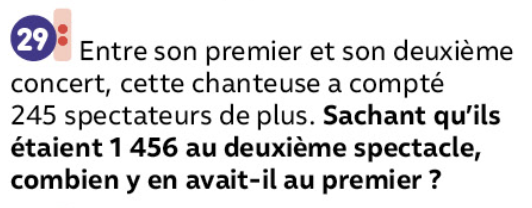 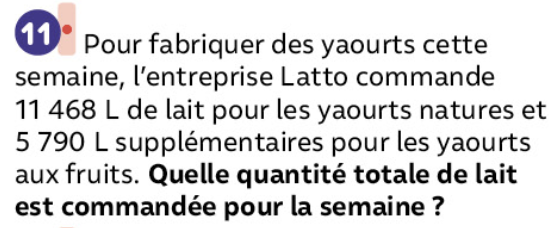 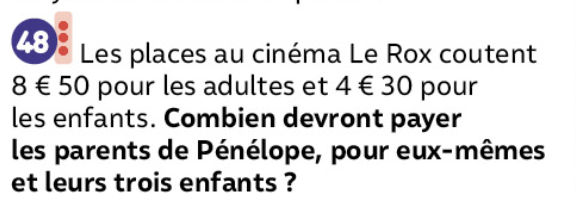 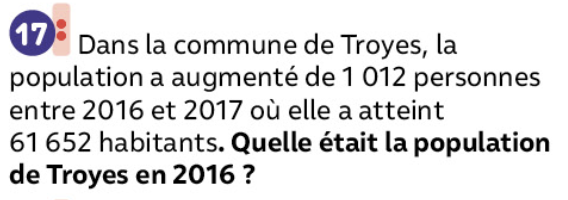 Problèmes : Entraînement
www.maitresseherisson.com
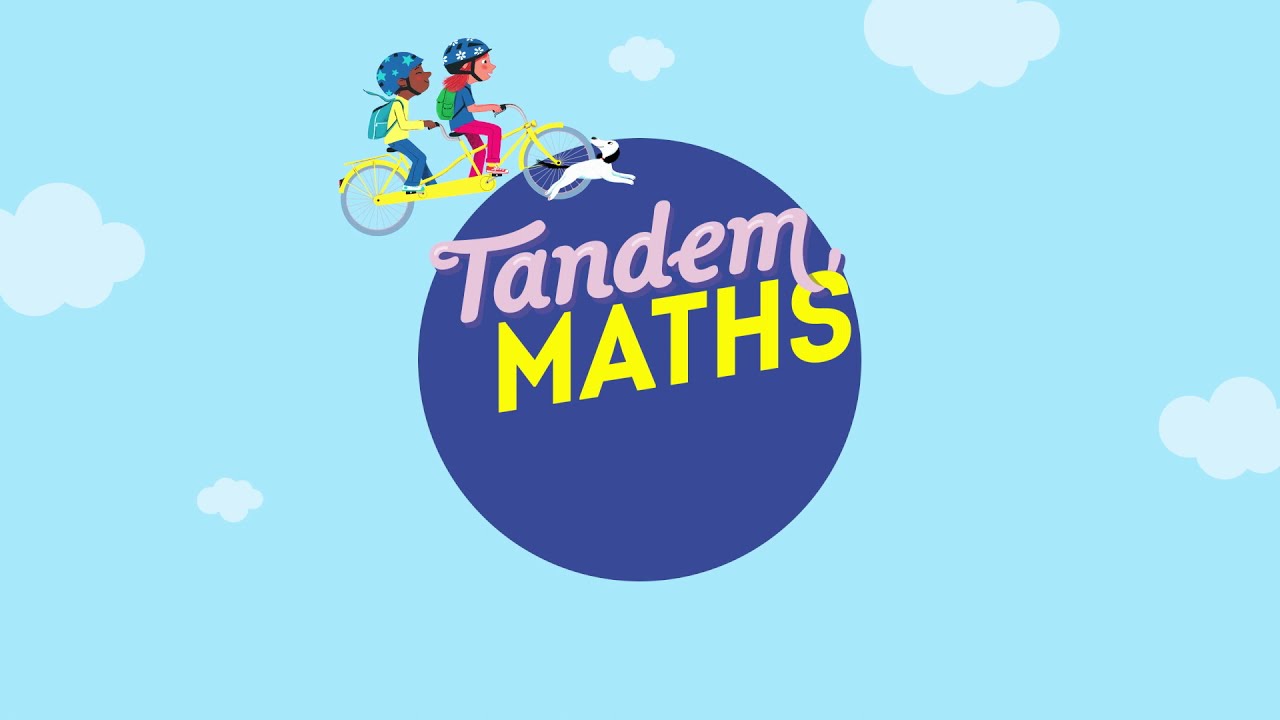 Période 5
Semaine 1
Vendredi
www.maitresseherisson.com
- Calcul : Diviser deux nombres entier : entraînement
- Numération : révisions
www.maitresseherisson.com
Ex. 1 p.229, 2 p.229 (a et b)
CM1
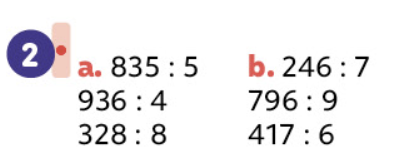 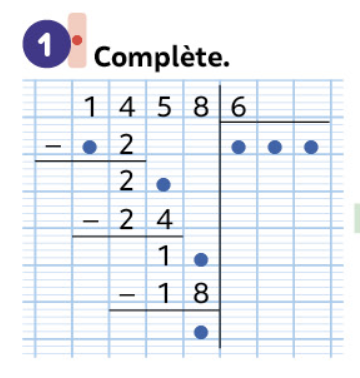 Calcul : Diviser 2 nombres entiers (diviseur à plusieurs chiffres)
www.maitresseherisson.com
Ex. 30, 33, 35 et 37 p.15,
CM1
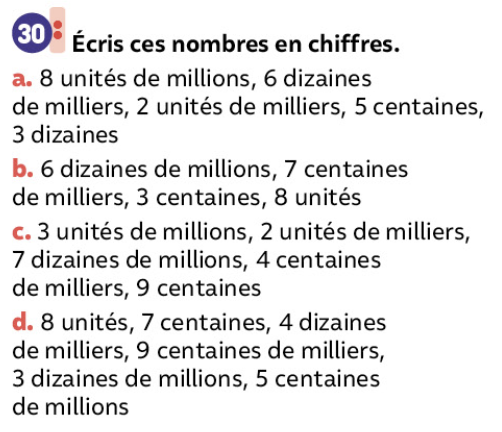 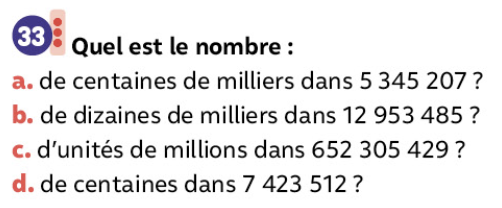 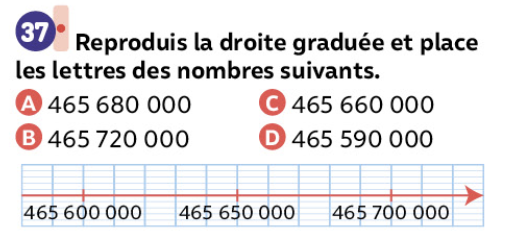 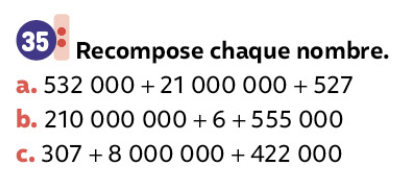 Numération : Révisions
www.maitresseherisson.com